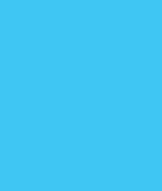 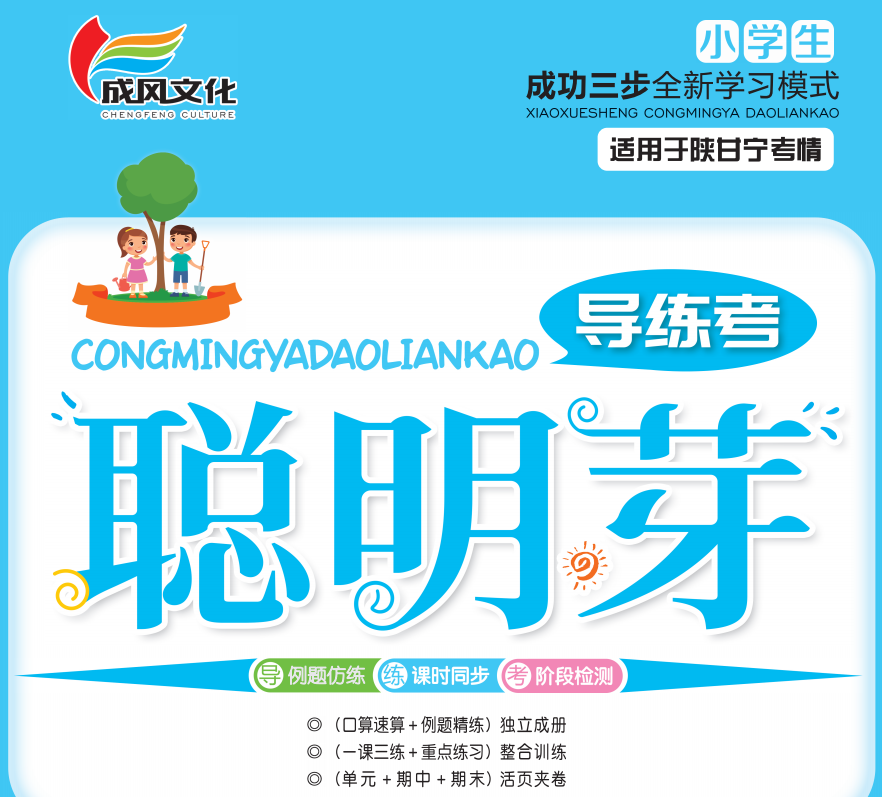 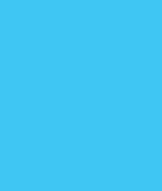 6  整理与复习
4. 数学思考
第2课时  数学思考（2）
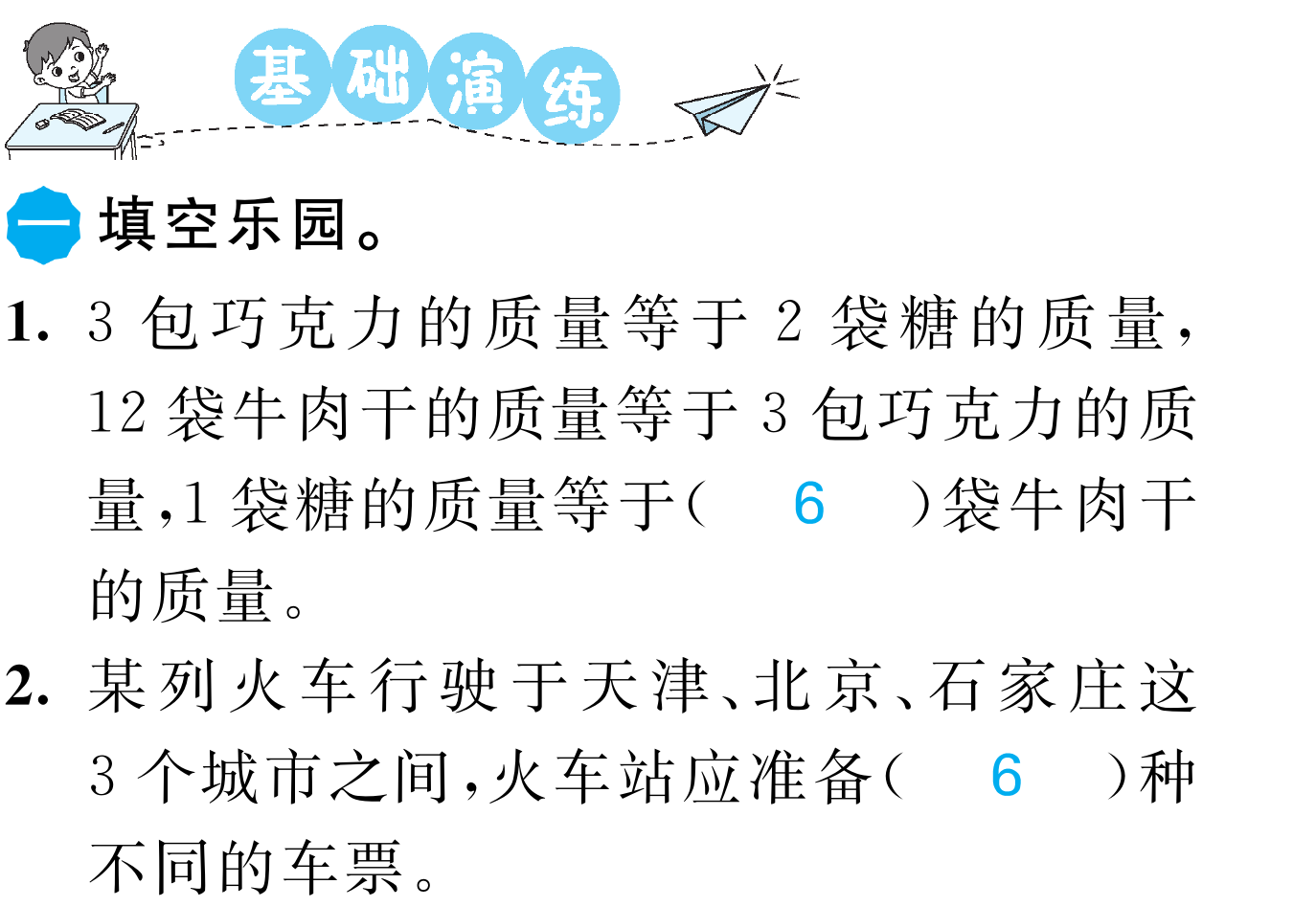 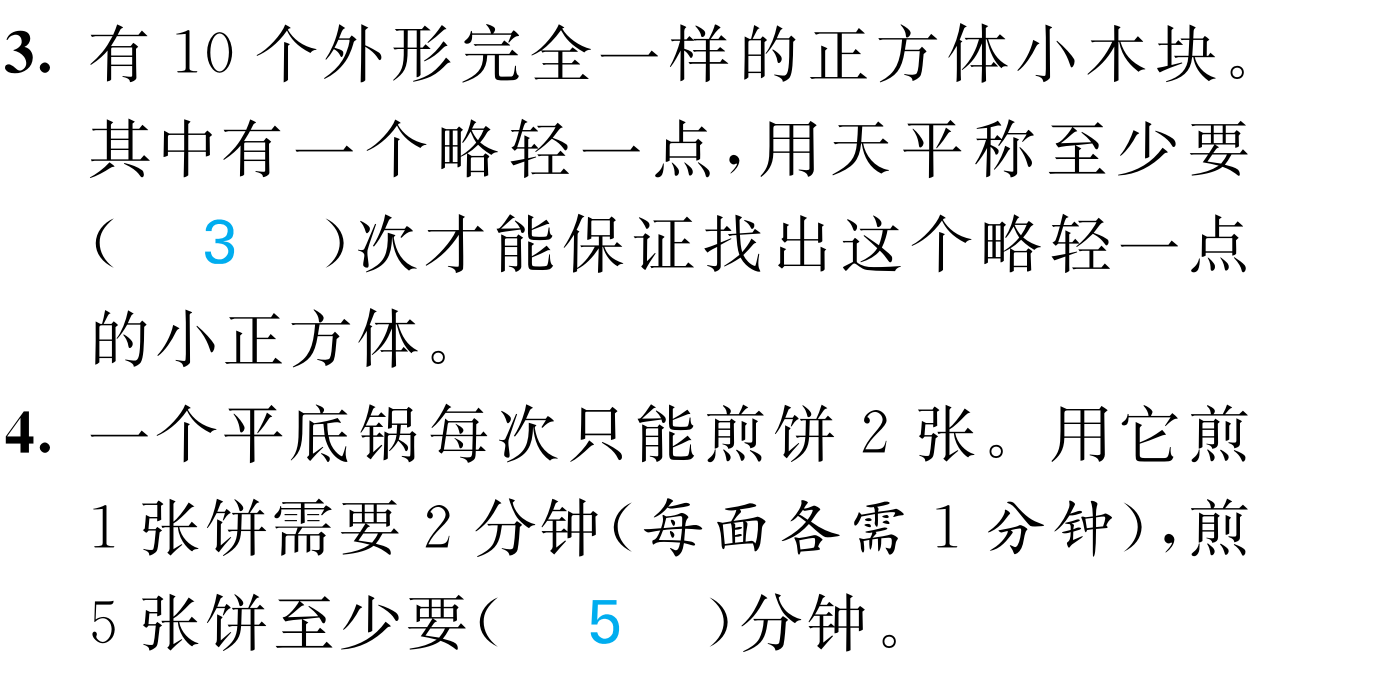 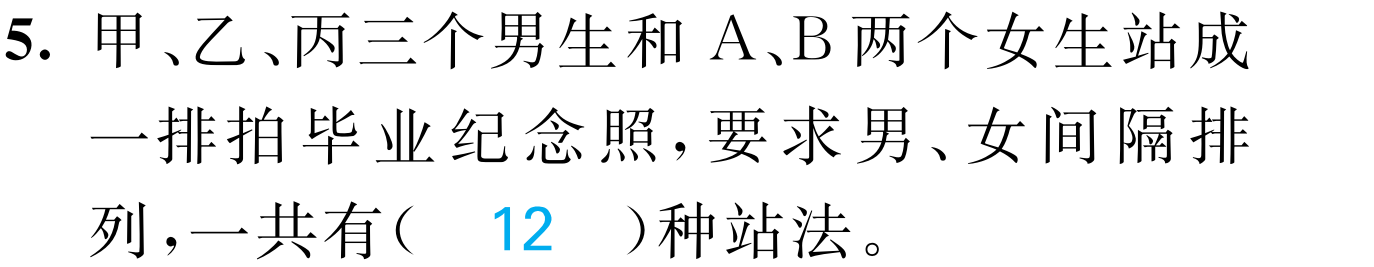 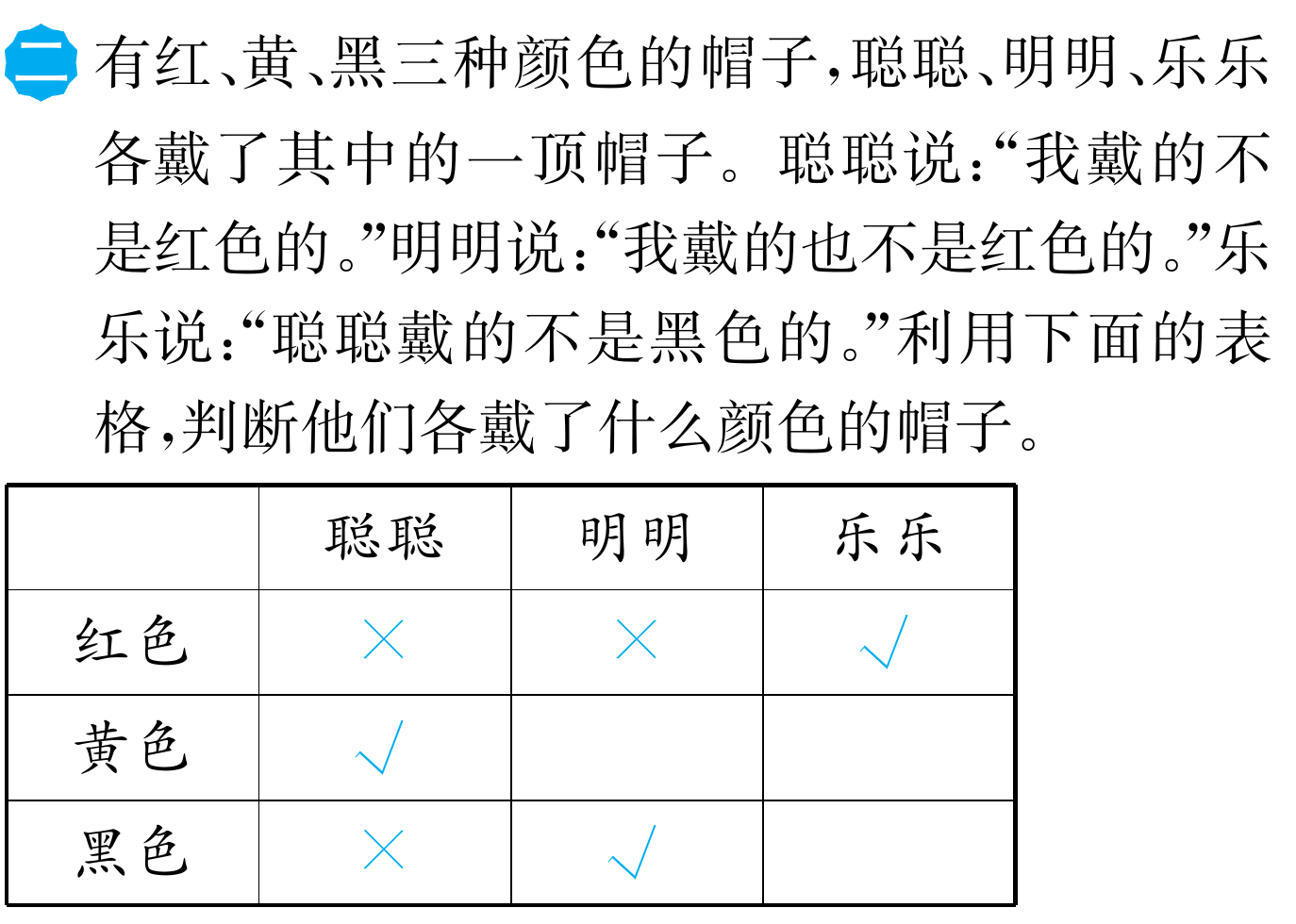 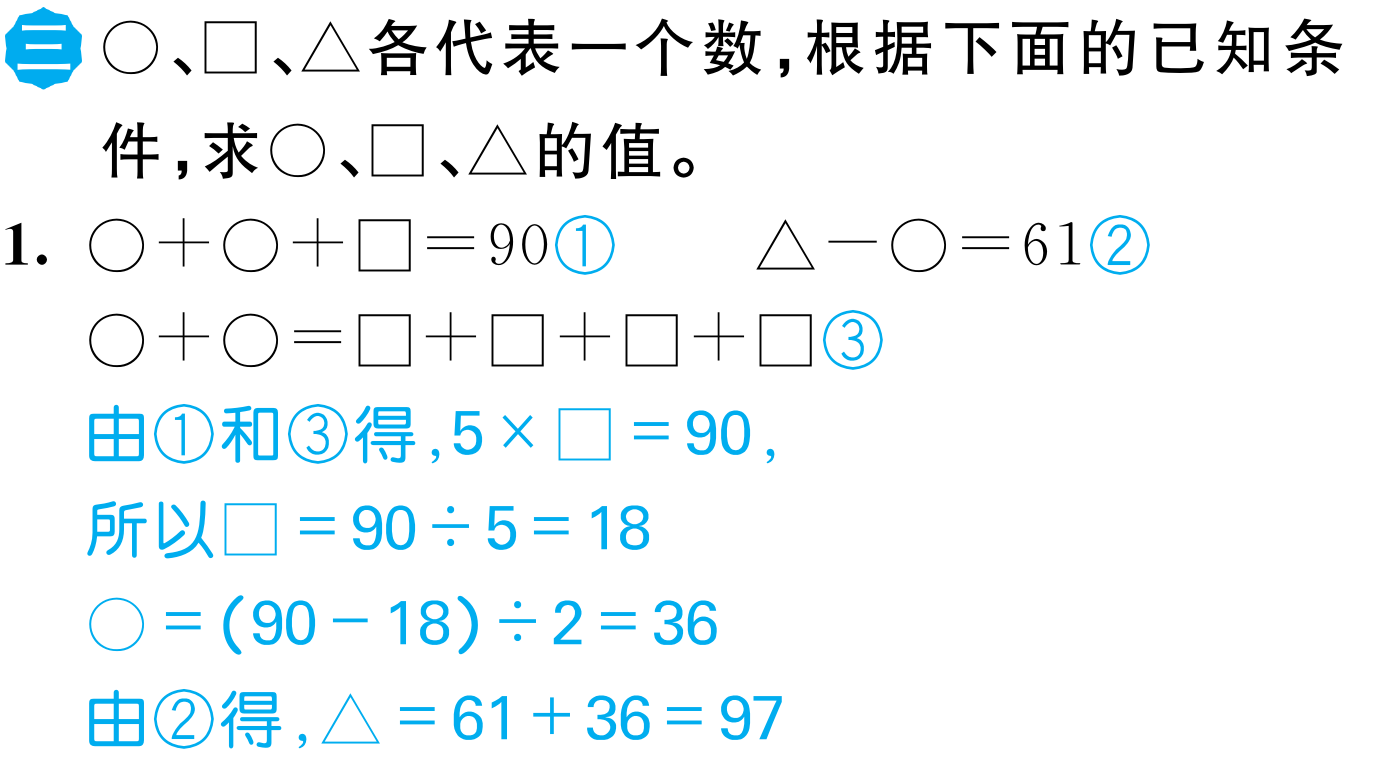 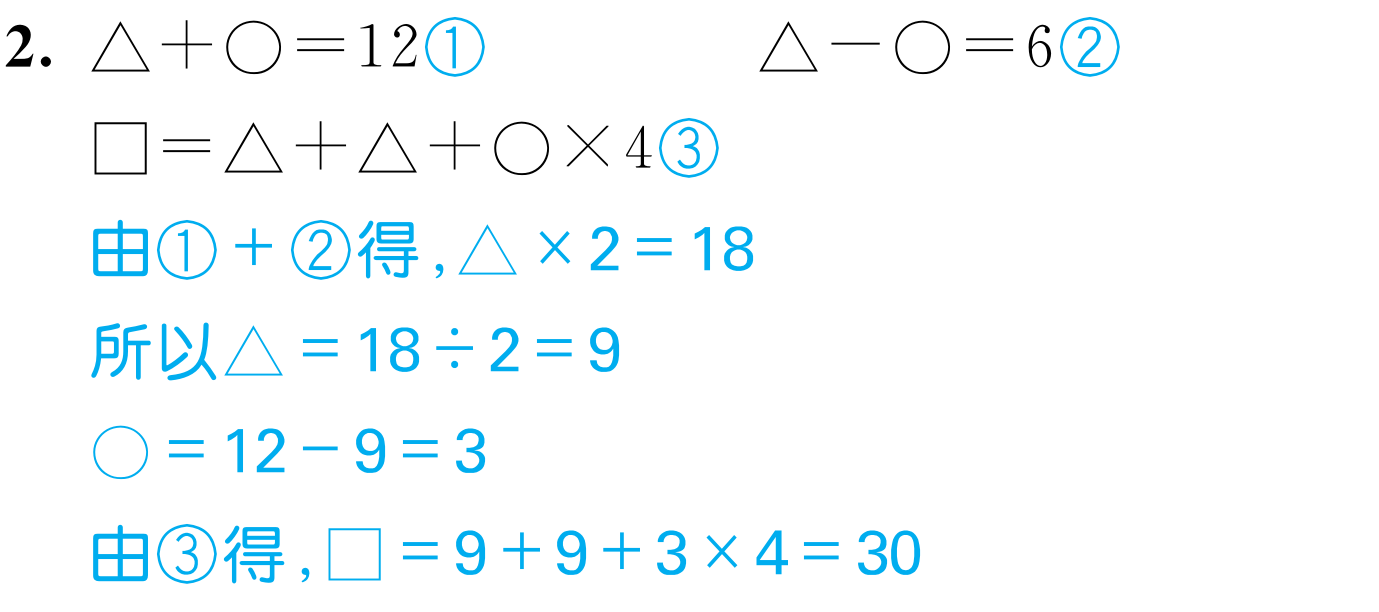 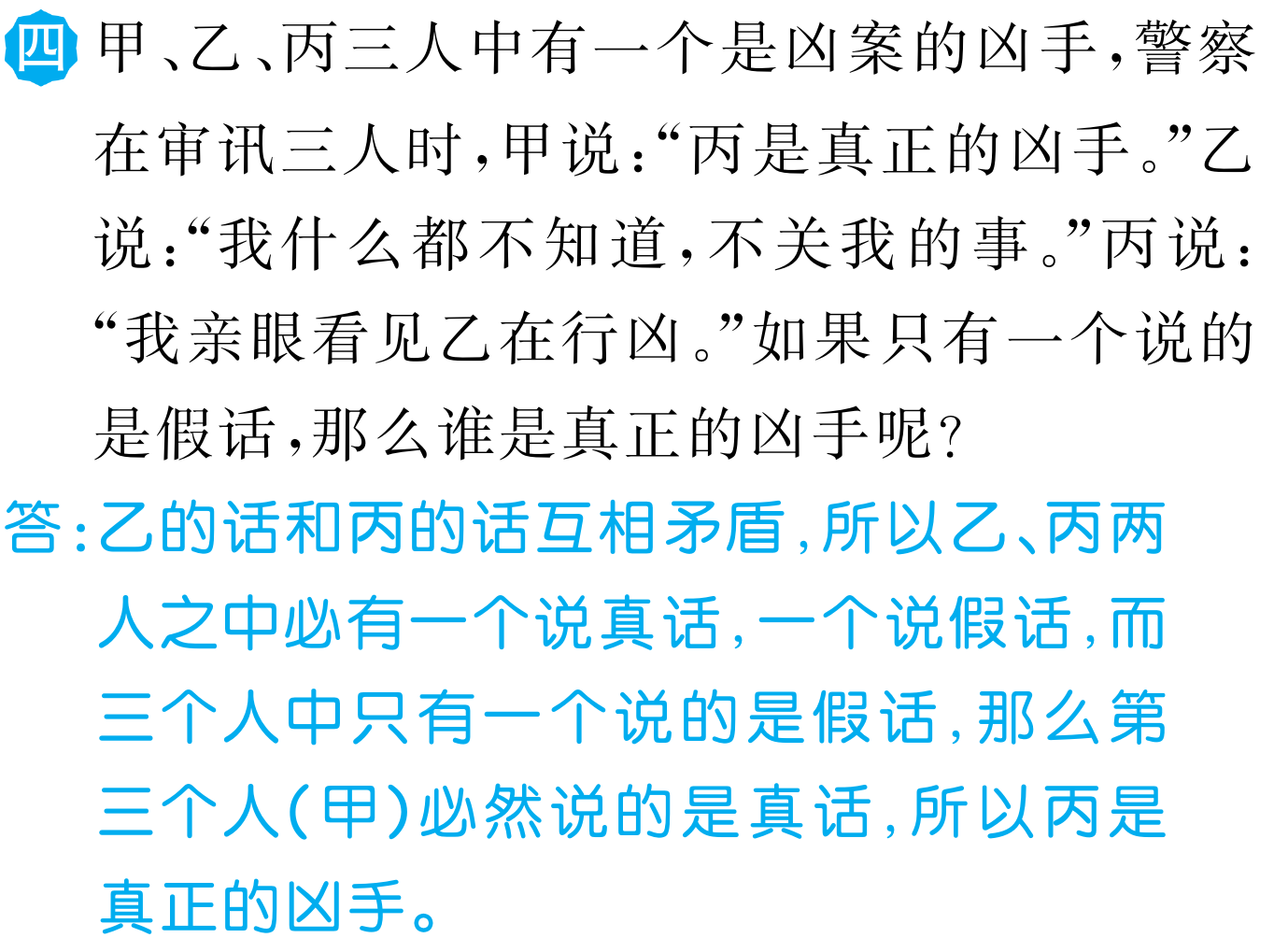 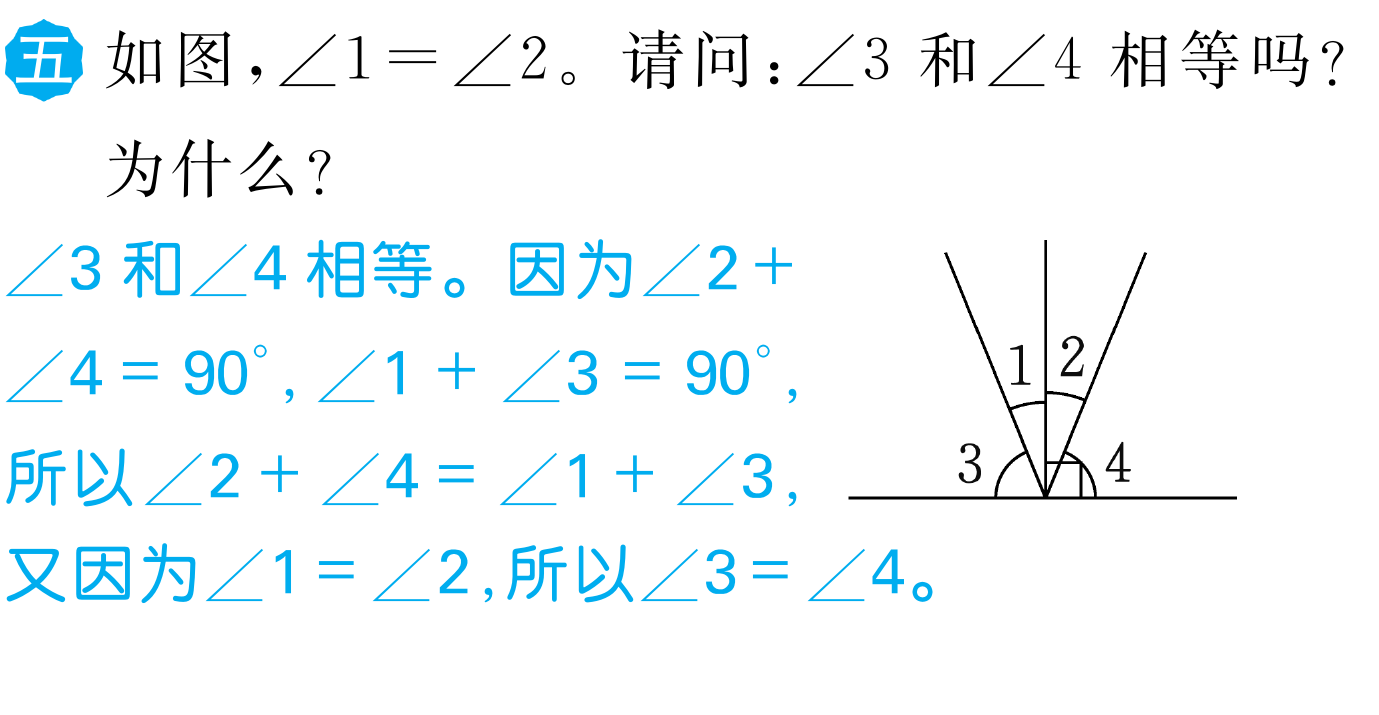 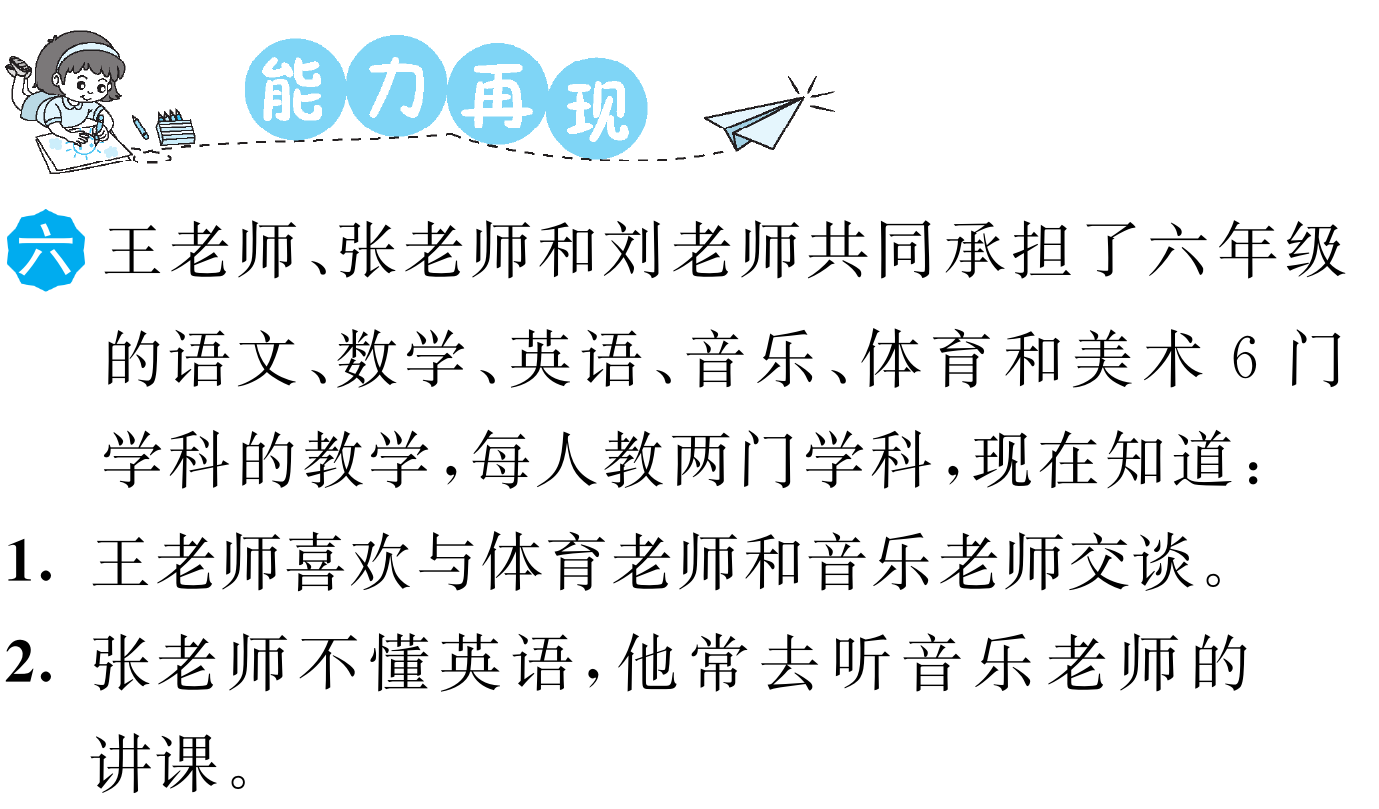 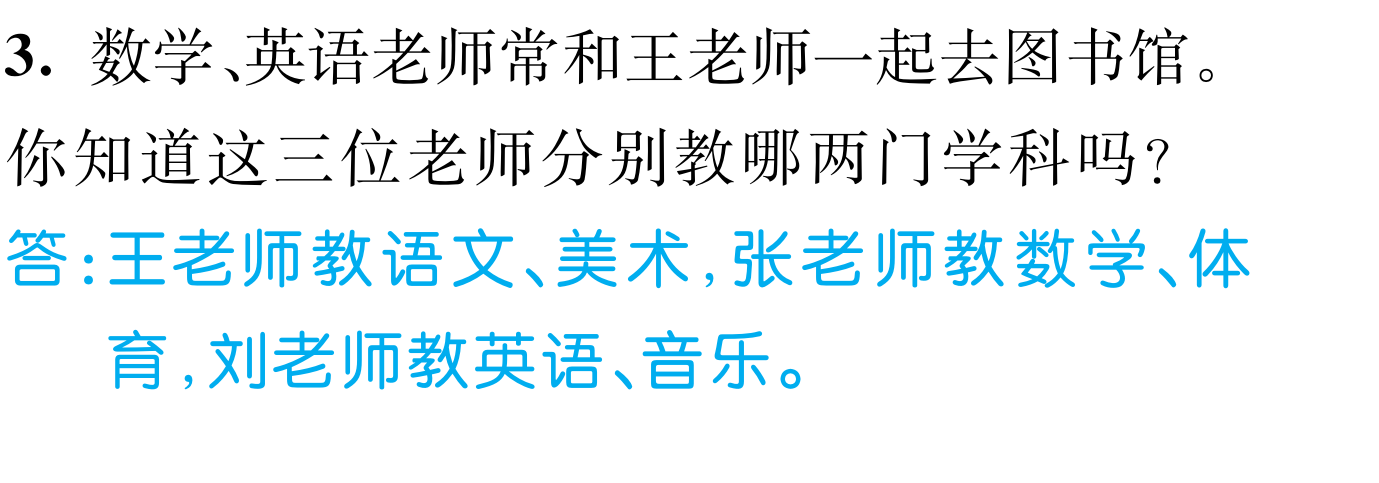 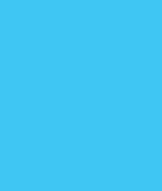 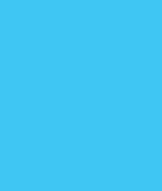 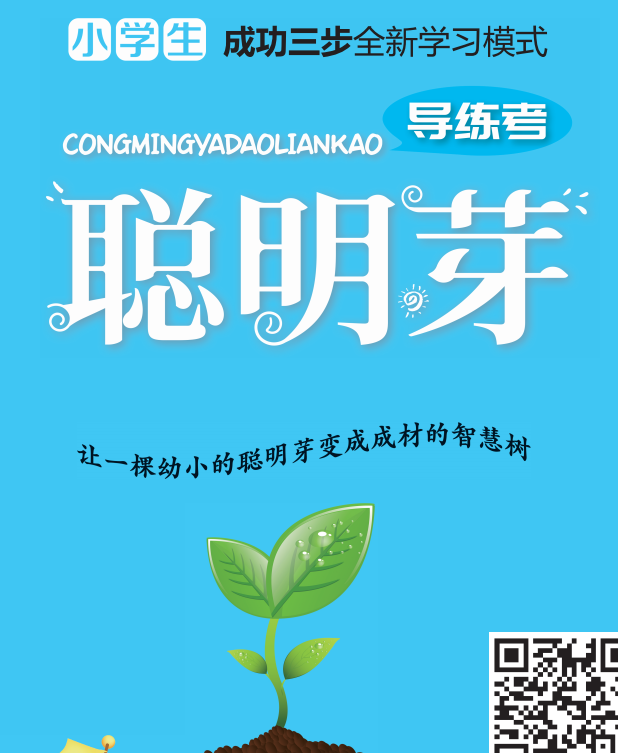